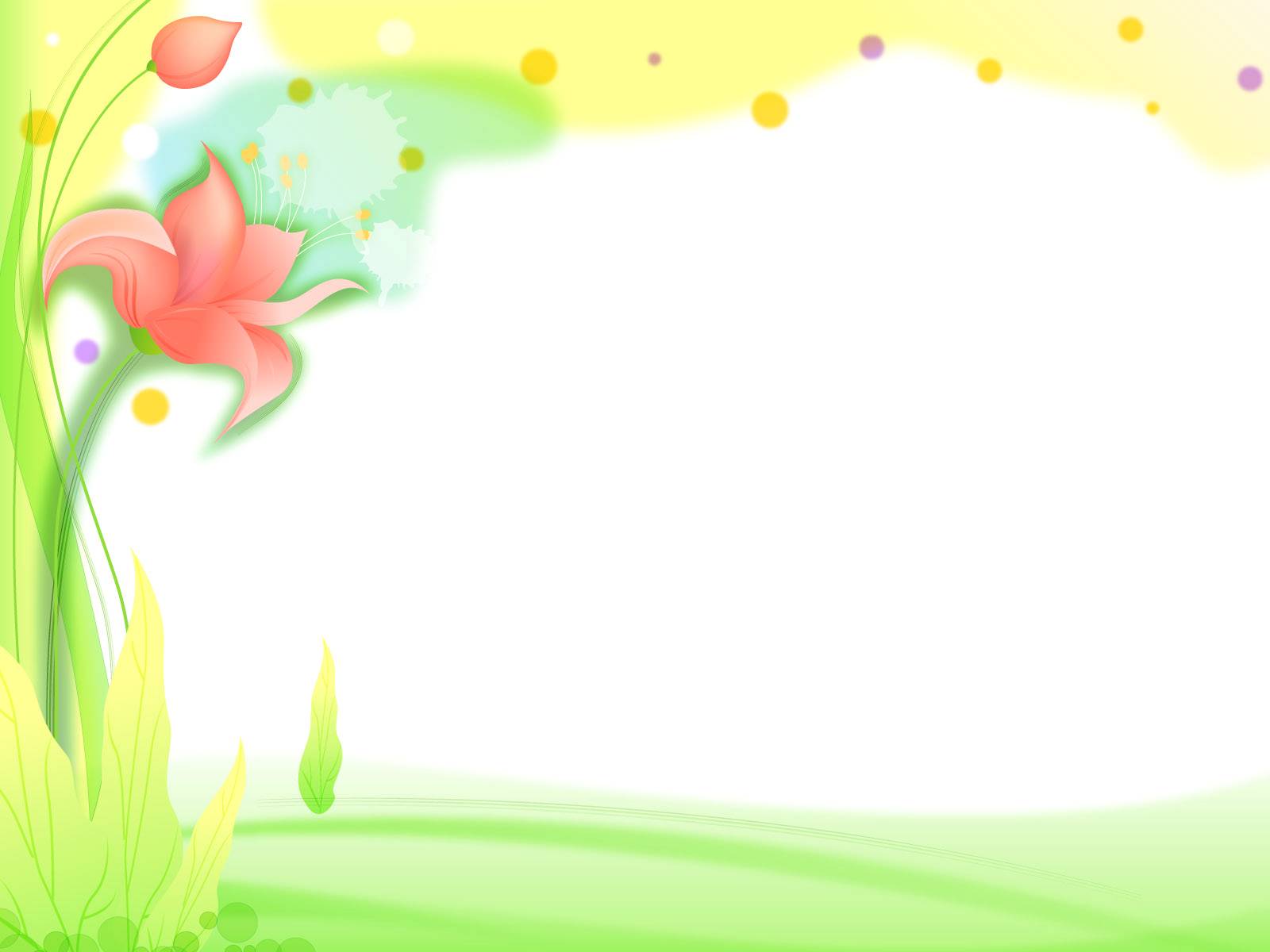 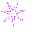 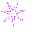 TRƯỜNG TIỂU HỌC TIÊN MINH

LIỆT NHIỆT CHÀO ĐÓN CÁC THẦY CÔ GIÁO 
VỀ DỰ GIỜ
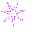 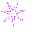 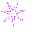 MÔN:  TOÁN
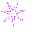 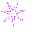 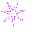 Bài 6: Luyện tập chung (Tiết 2)
         Giáo viên dạy: Phan Thị Thiệm
                              Lớp: 1A2
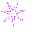 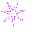 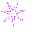 B
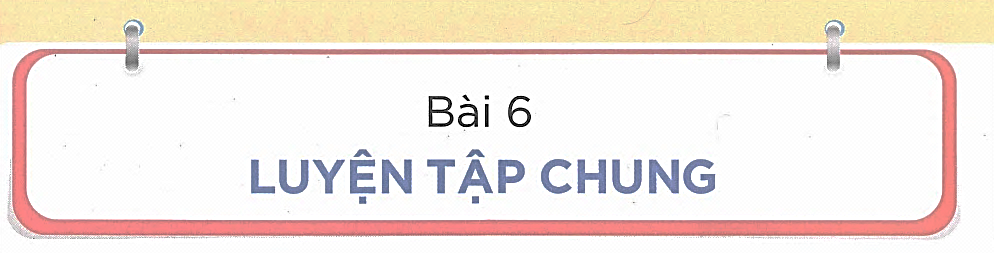 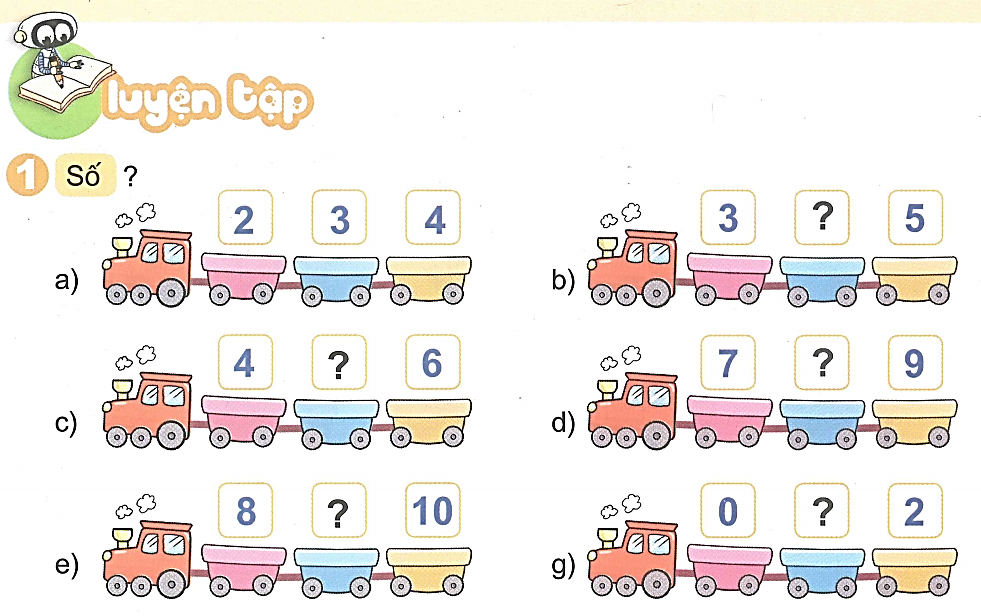 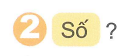 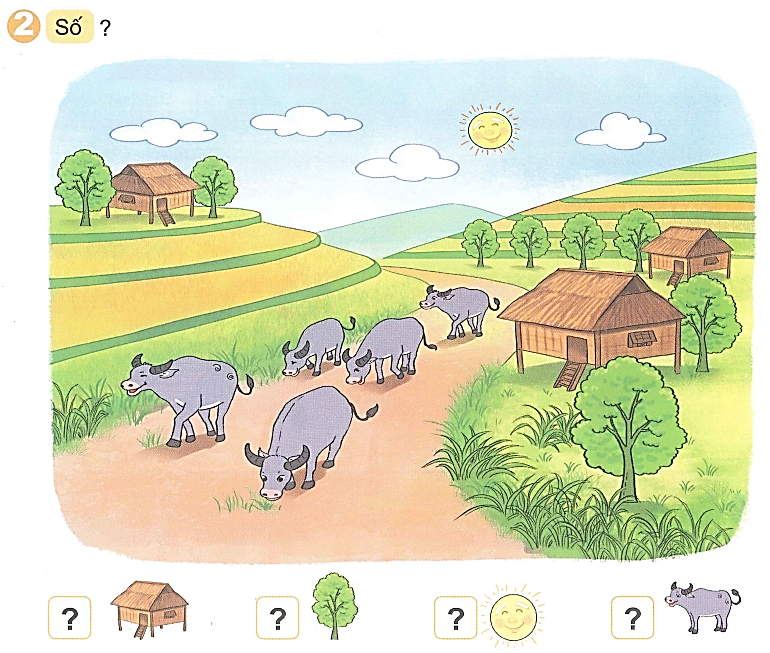 B
3
8
1
5
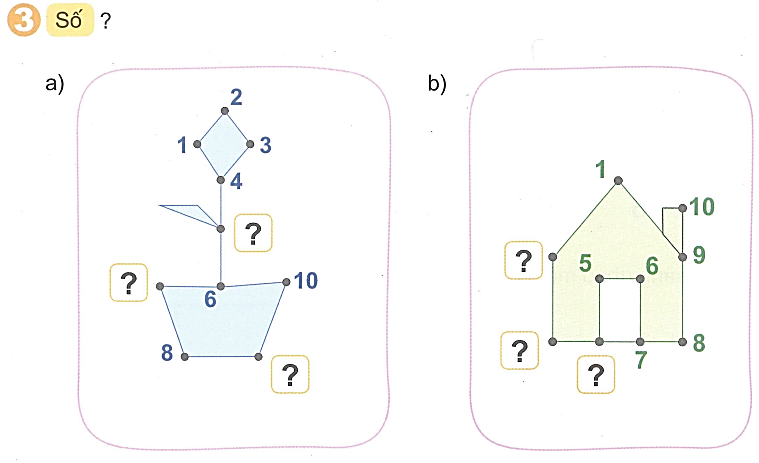 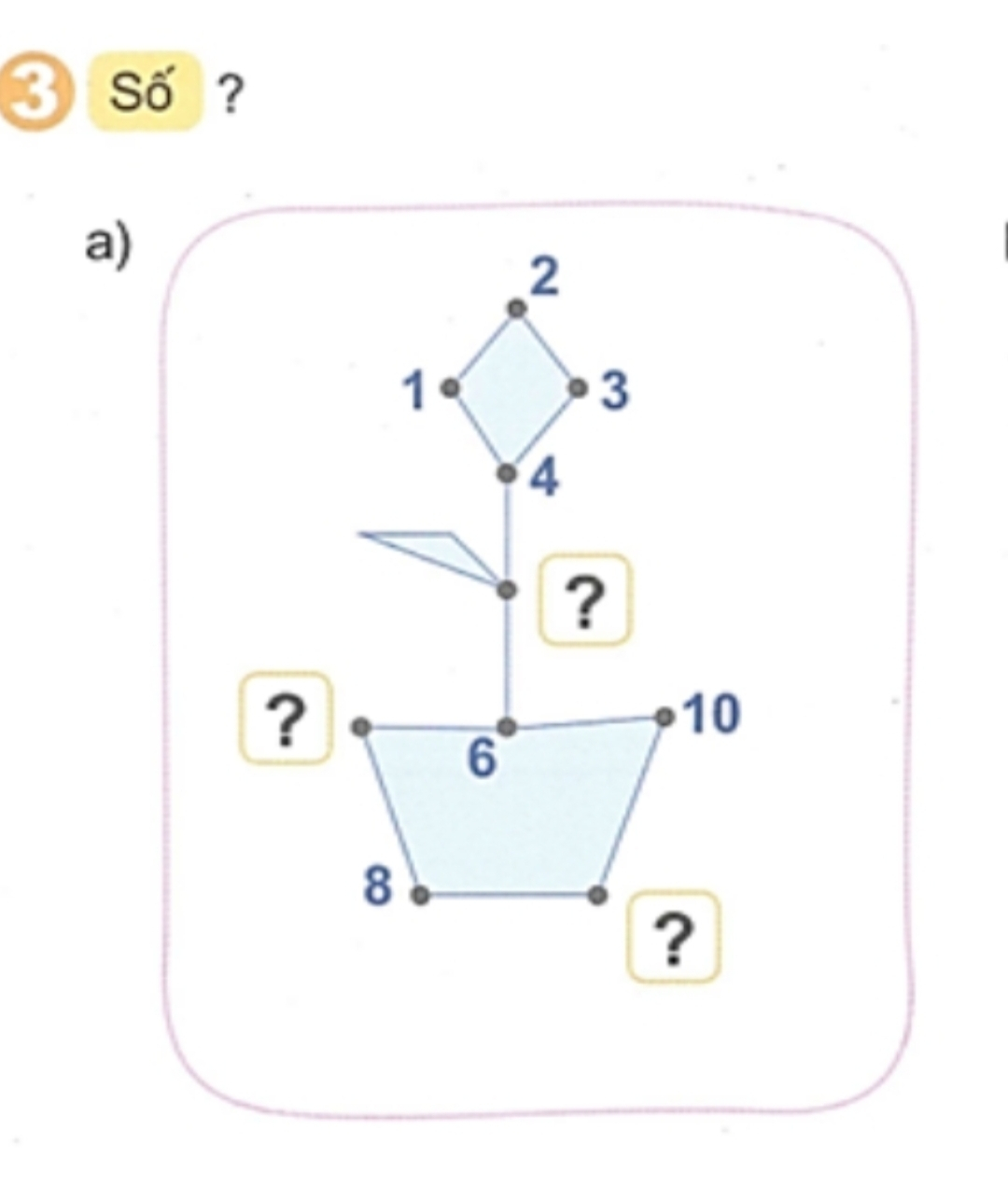 5
7
9
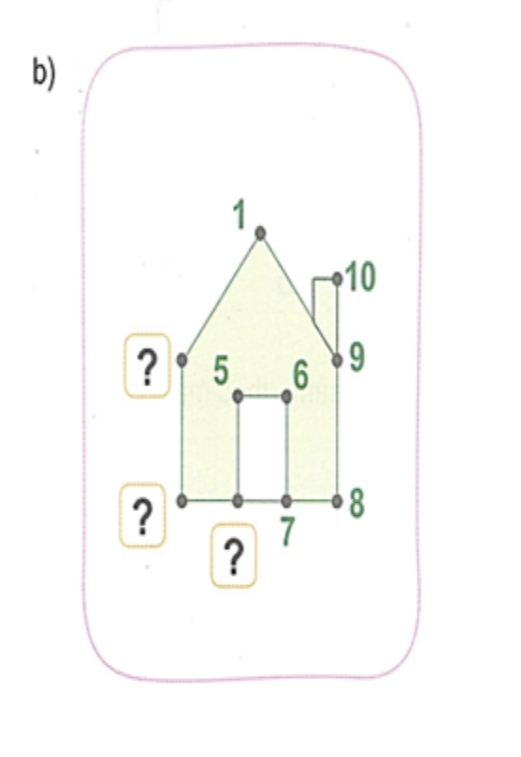 2
3
4
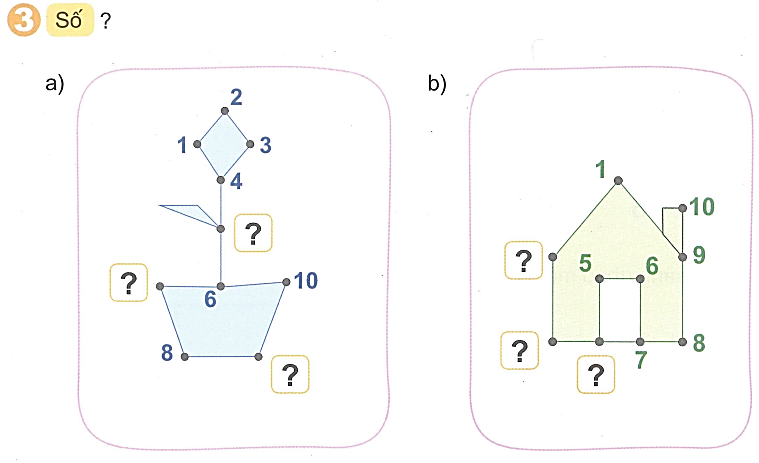 5
2
7
3
9
4
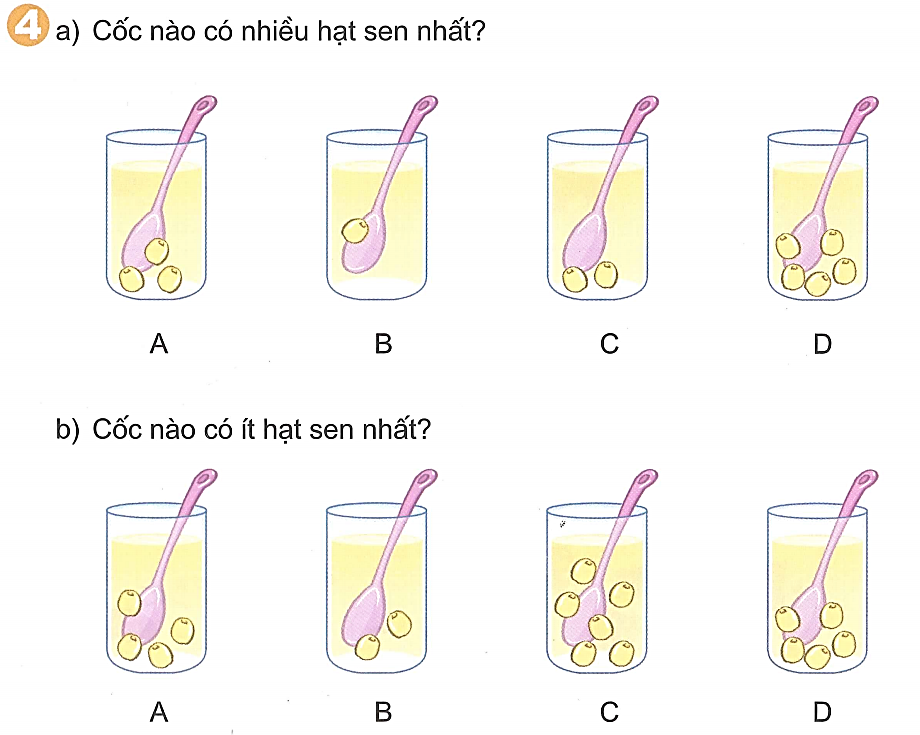 Hết giờ
Đ D
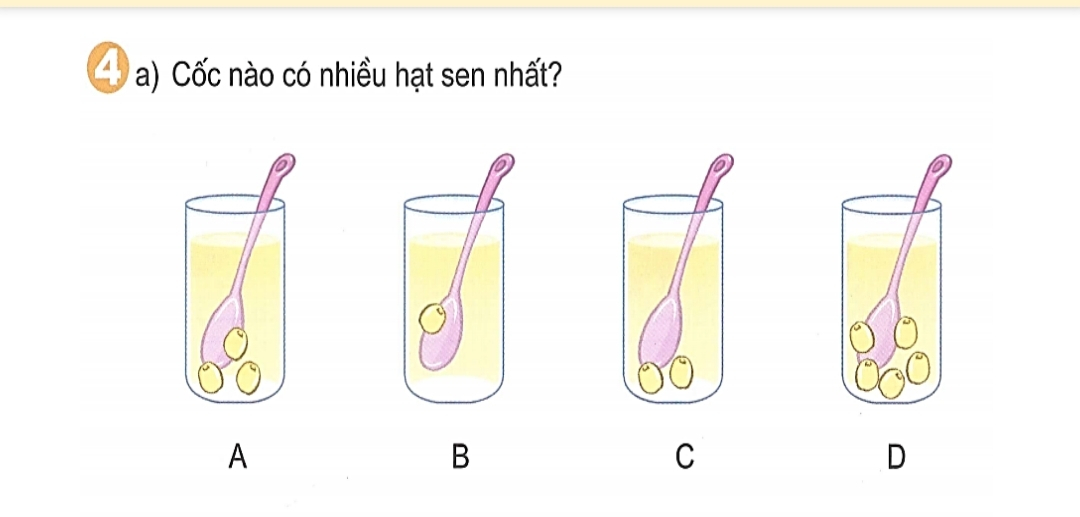 1
2
3
5
6
8
9
10
4
7
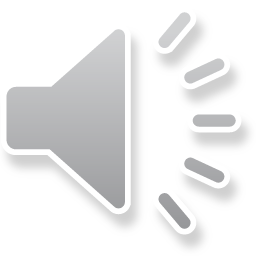 Hết giờ
Đ D
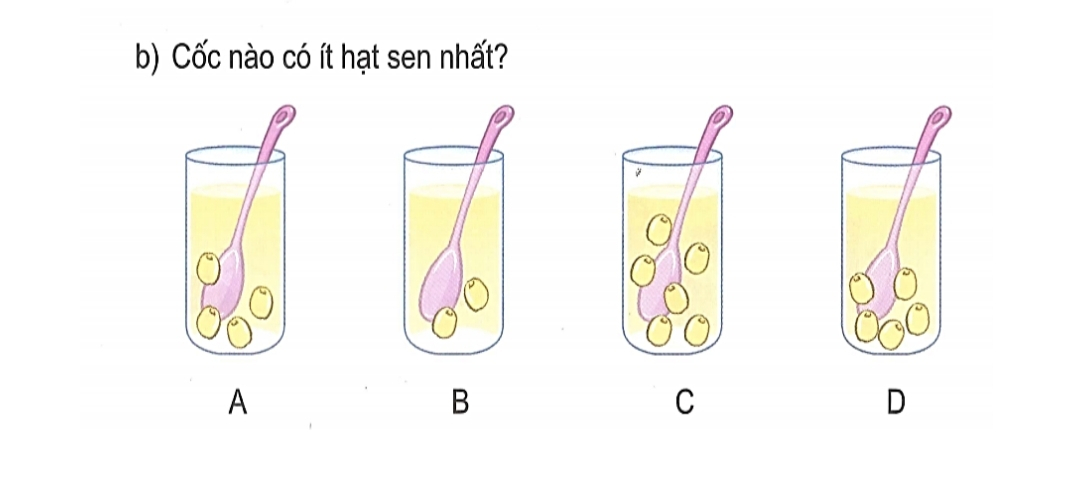 1
2
3
5
6
8
9
10
4
7
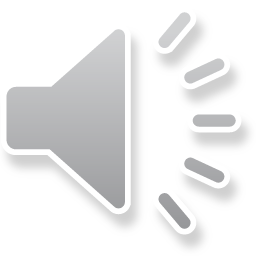 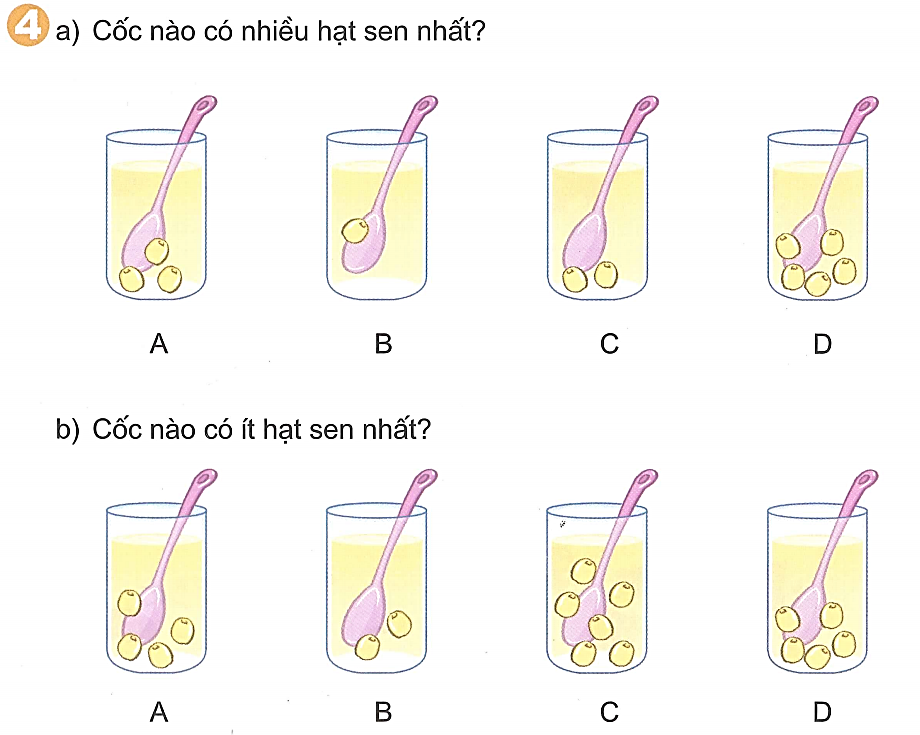 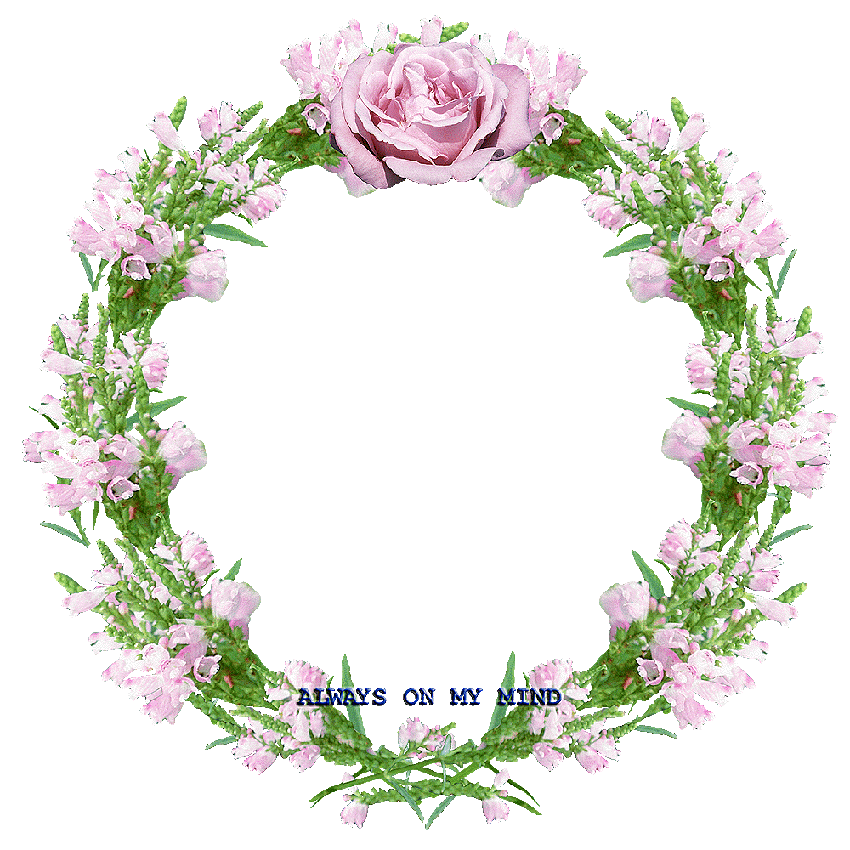 XIN CHÂN THÀNH CẢM ƠN 
QUÝ THẦY CÔ GIÁO VÀ CÁC EM